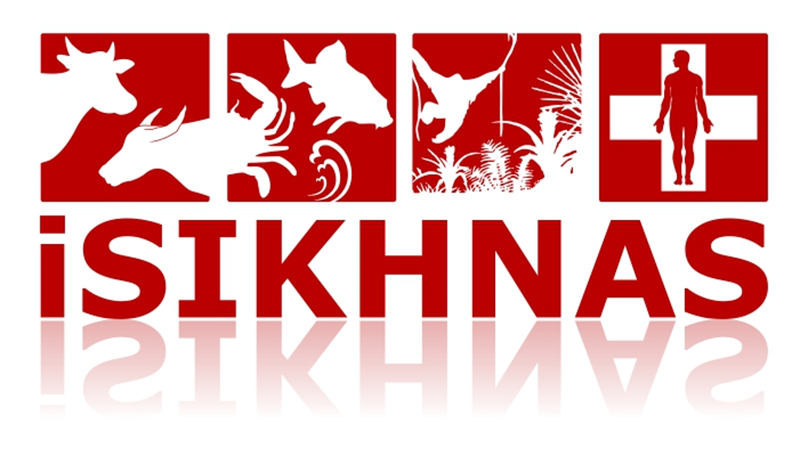 Example System Outputs
Hasil surveilans umum
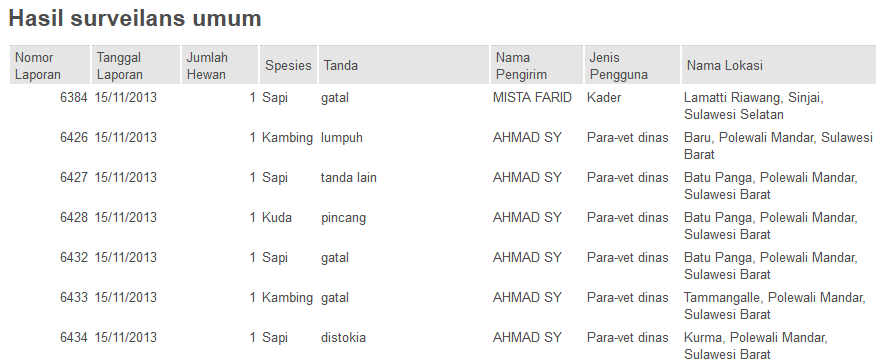 Respon laporan pelsa
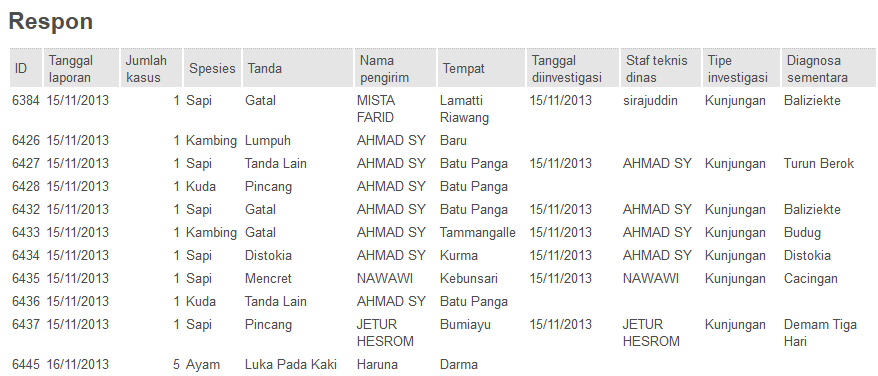 Laporan ringkas
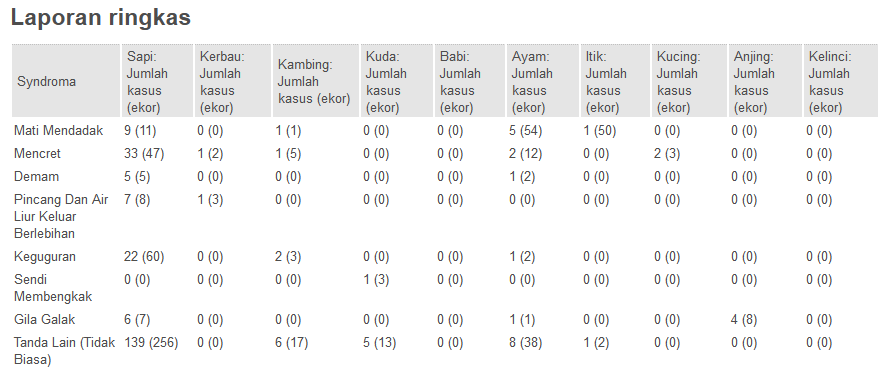 Pelaksanaan
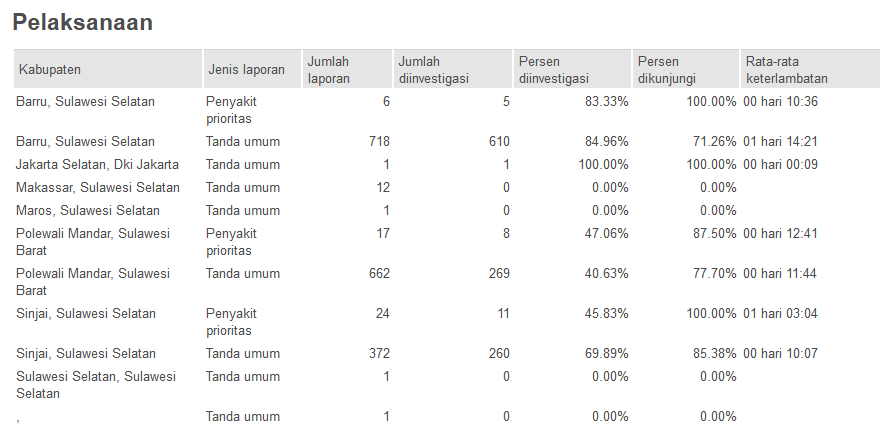 Pesan SMS
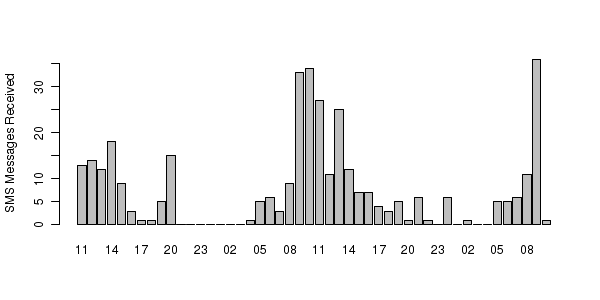 Laporan respon per mingu
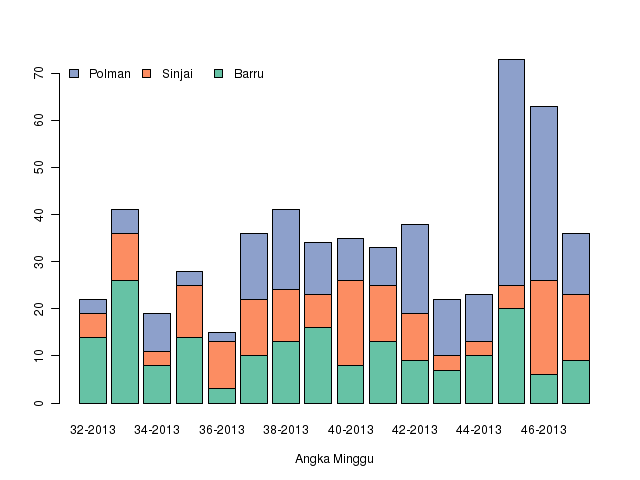 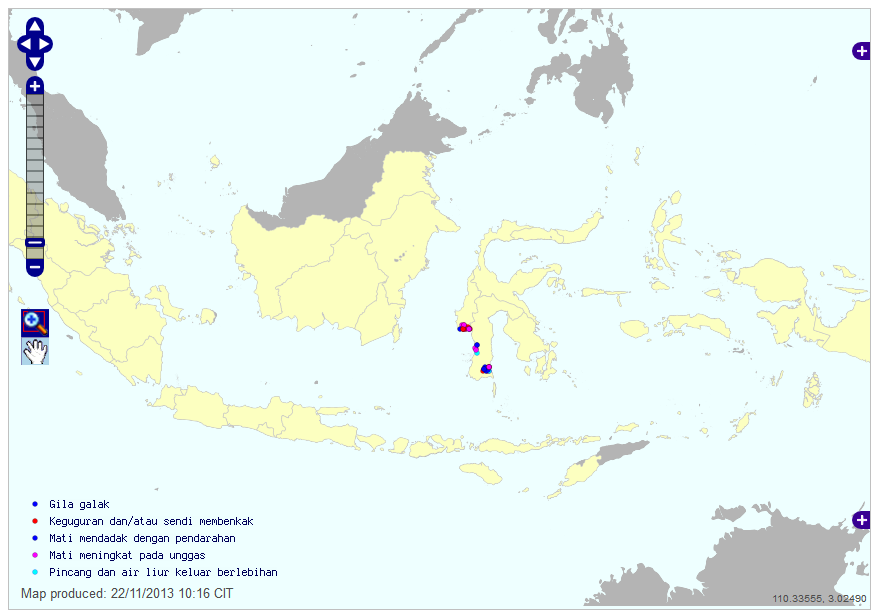 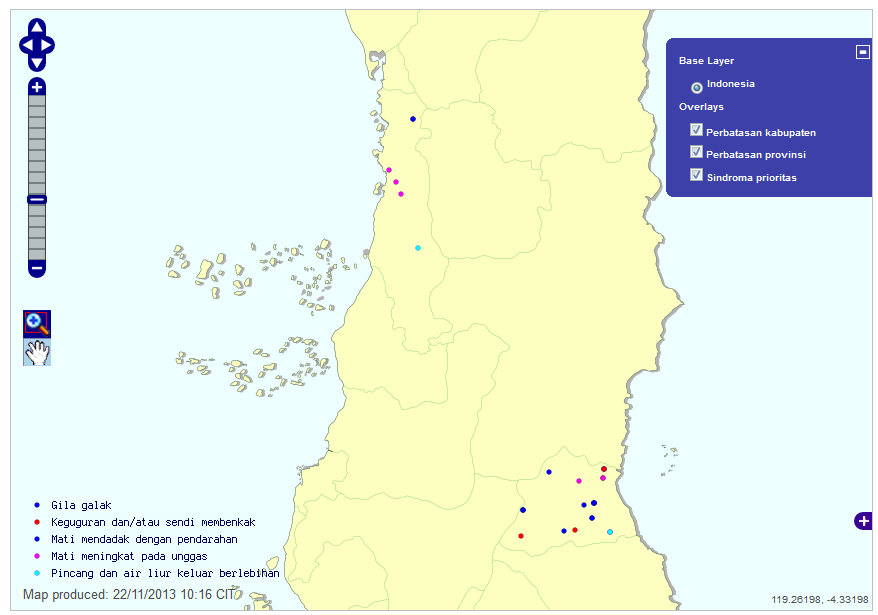 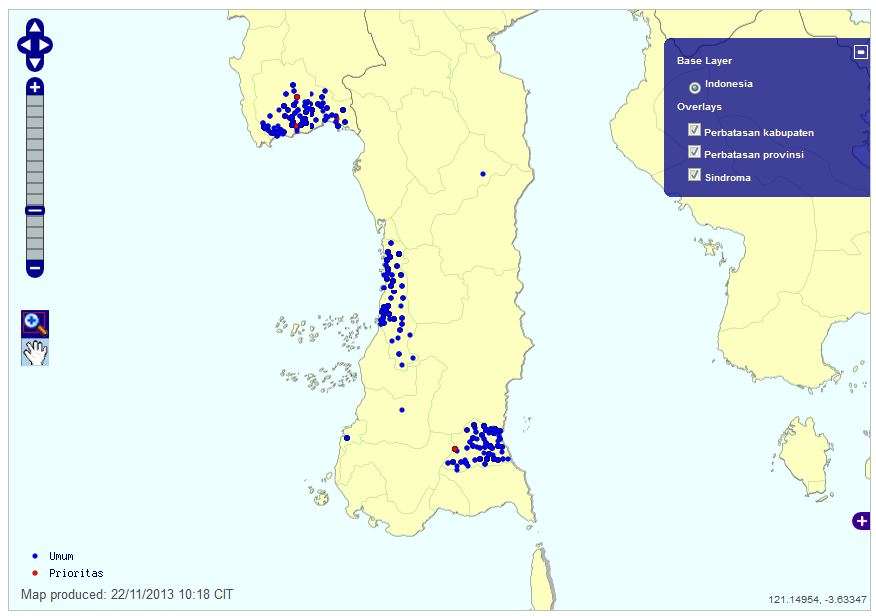 Laporan umum per tanda
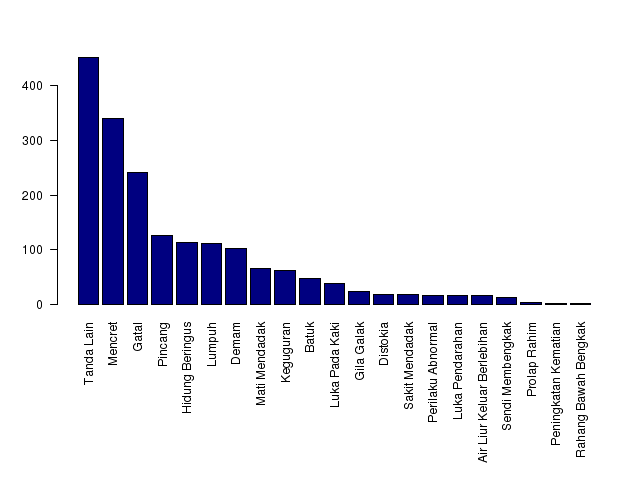 Diagnosa sementara lain
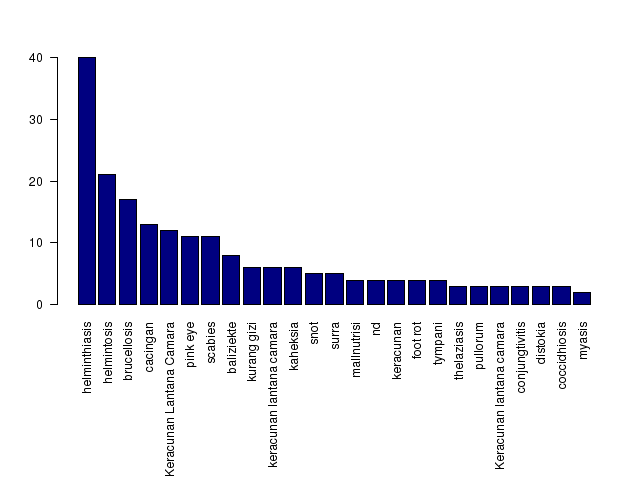 Laporan prioritas per penyakit
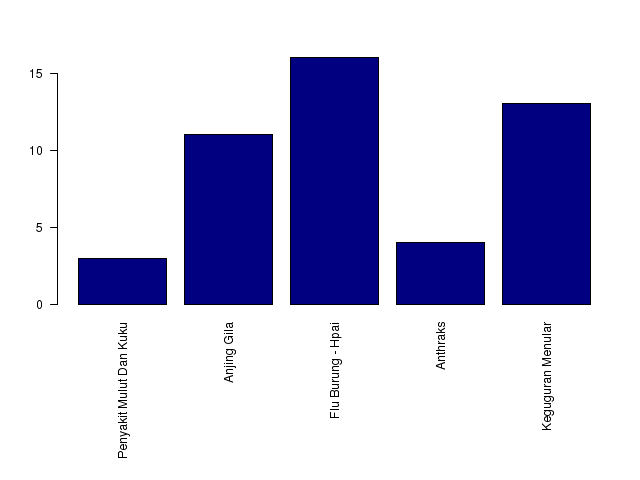 Tingkat respon (Sinjai)
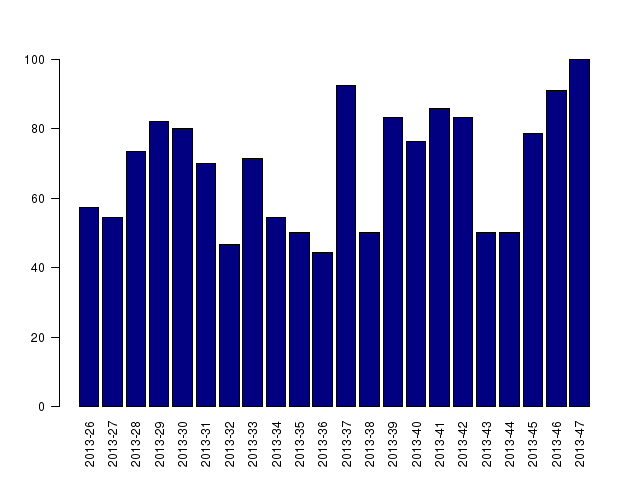 Tingkat respon (Barru)
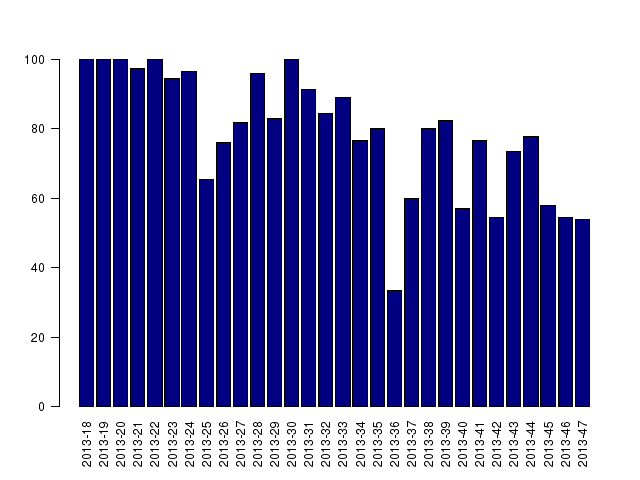 Tingkat respon (Polman)
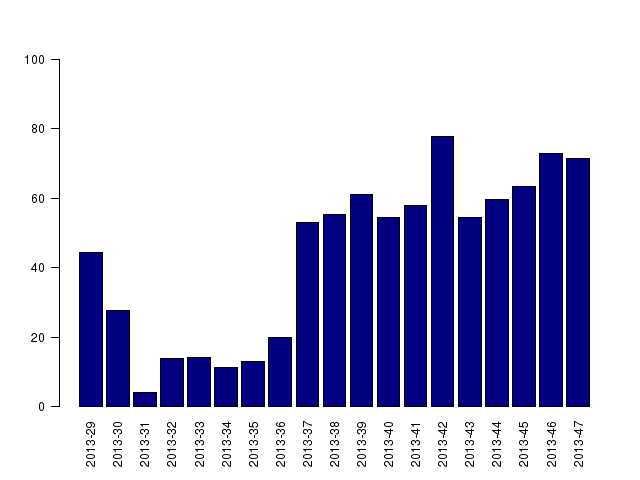 Pengiriman sms per jam
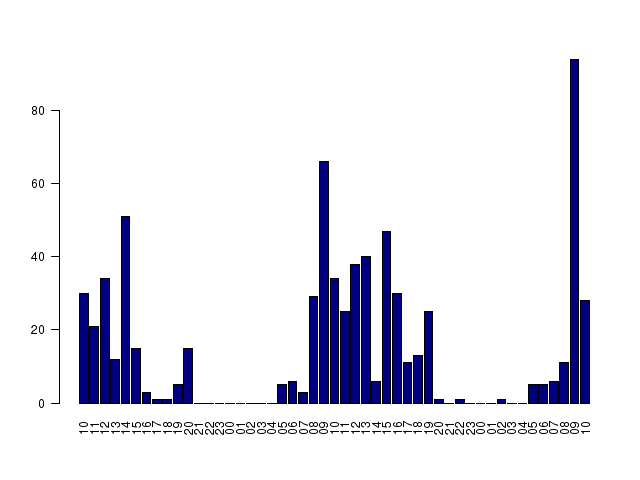 Pengiriman sms per bulan
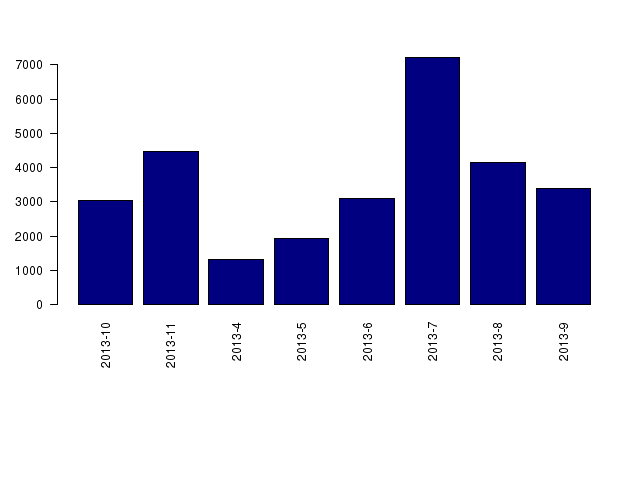 Pemotongan per hari
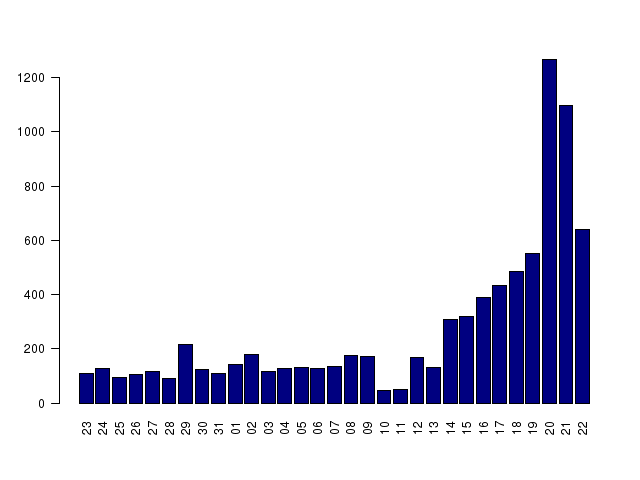 Jumlah pemotongan per jenis hewan
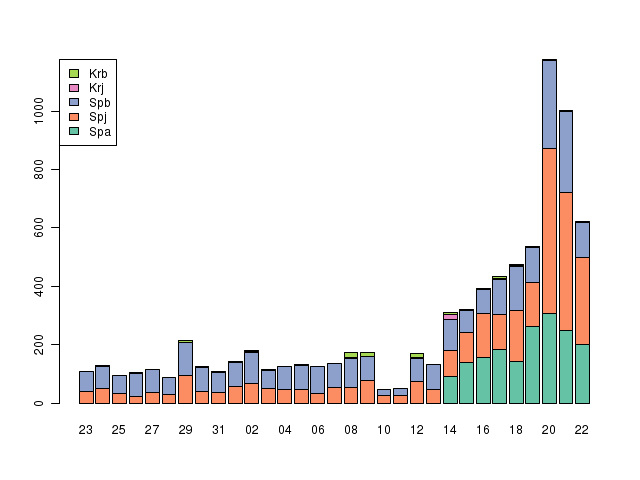 Persen pemotongan sapi impor
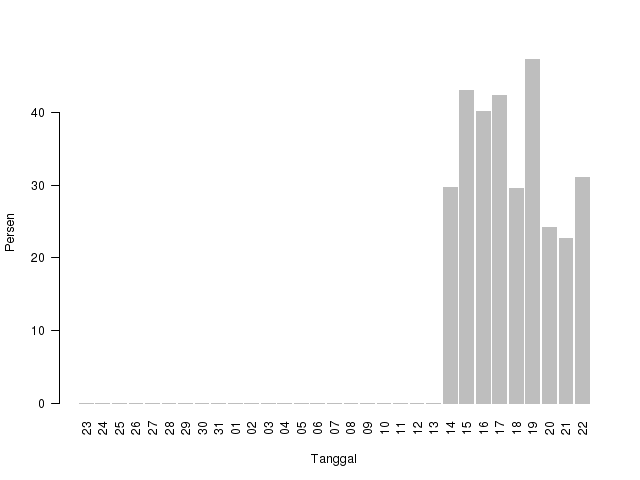 Persen pemotongan betina produktif
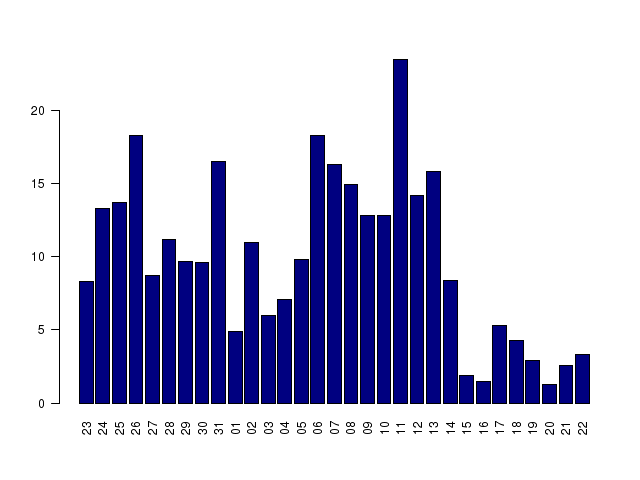 Rata-rata Pemotongan
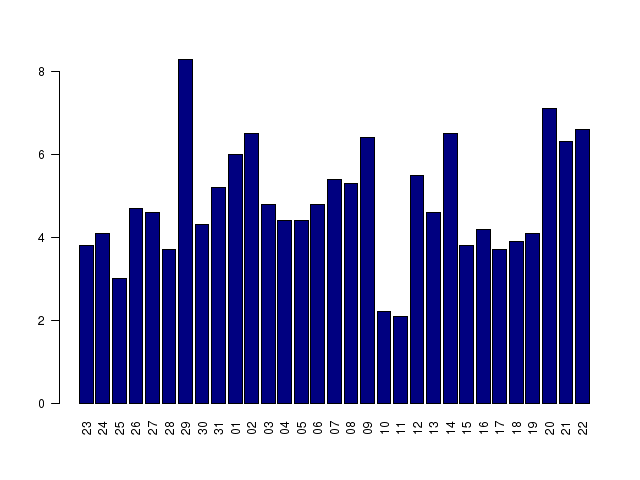